Abstract
Efficient data structures are the core of many algorithms and the design of data structures is a classical topic covered in most introductory text books on algorithms. Most algorithmic text books assume that a good approximation of a computer is the RAM (Random Access Machine) model of computation, where it assumed that each memory access and register computation takes one time unit. The high popularity of the RAM model in algorithm and data structure design is due to the model’s simplicity while traditionally allowing for a good estimate of running time on actual computers. Unfortunately, modern computer architectures deviate from the classical RAM model in many aspects, invalidating the basic assumption of  unit cost for each primitive instruction. This fact has sparked a lot of algorithmic research trying to model the essential bottlenecks in modern computer hardware and to understand the inherent trade-offs between the different limitations.

This talk will provide an overview of various directions in data structures ­­­­research for various models of computation.
Data Structures and Models of Computation
Gerth Stølting Brodal
Inauguration talk, Department of Computer Science, Aarhus University, February 12, 2016
Looking back... publications since 1994
[Speaker Notes: While thinking about what to say at such an inaugaration talk, had to look back...
Papers listed are without doublicates (i.e. journal versions are typically not listed)]
Thanks to my co-authors
Peyman Afshani, Pankaj K. Agarwal, Stephen Alstrup, Lars Arge, Djamal Belazzougui
Michael A. Bender, Andrej Brodnik, Shiva Chaudhuri, Pooya Davoodi, Erik D. Demaine
Rolf Fagerberg, Jeremy T. Fineman, Irene Finocchi, Dongdong Ge, Loukas Georgiadis
Beat Gfeller, Fabrizio Grandoni, Mark Greve, Leszek Gasieniec, Inge Li Gørtz
Kristoffer A. Hansen, Simai He, Morten Kragelund Holt, Haodong Hu, Thore Husfeldt
John Iacono, Giuseppe Italiano, Riko Jacob, Jens Johansen, Allan Grønlund Jørgensen
Kanela Kaligosi, Alexis Kaporis, Alexis C. Kaporis, Jyrki Katajainen, Irit Katriel
Casper Kejlberg-Rasmussen, Lars Michael Kristensen, Martin Kutz
Alejandro López-Ortiz, George Lagogiannis, Stefan Langerman, Kasper Green Larsen
Morten Laustsen, Moshe Lewenstein, Rune Bang Lyngsø, Thomas Mailund
Christos Makris, Ulrich Meyer, Gabriel Moruz, J. Ian Munro, Thomas Mølhave
Andrei Negoescu, Jesper Sindahl Nielsen, Chris Okasaki, Vineet Pandey
Apostolos Papadopoulos, Christian Nørgaard Storm Pedersen, Derek Phillips
M. Cristina Pinotti, Jaikumar Radhakrishnan, Rajeev Raman, S. Srinivasa Rao
Theis Rauhe, Andreas Sand, Peter Sanders, Spyros Sioutas, Sven Skyum
Venkatesh Srinivasan, Martin Stissing, Jens Stoye, Robert E. Tarjan, Laura Toma
Jakob Truelsen, Jesper Larsson Träff, Athanasios Tsakalidis, Konstantinos Tsakalidis
Kostas Tsichlas, Constantinos Tsirogiannis, Elias Vicari, Kristoffer Vinther, Jeff Vitter
Michael Westergaard, Christos D. Zaroliagis, Norbert Zeh, Anna Östlin
[Speaker Notes: Thanks to all my coauthors (since 1996, 85 coauthors) – often doing the hard work of putting things together, but also for pulling my research into new directions

Bold = coauthored 5+ papers

Rolf Fagerberg 27 Christian Nørgaard Storm Pedersen 14 Lars Arge 8 Thomas Mailund 7 Allan Grønlund Jørgensen 7 Gabriel Moruz 7 Kostas Tsichlas 6 S Srinivasa Rao 6 Riko Jacob 5 Pooya Davoodi 4 Spyros Sioutas 4 Andreas Sand 4 Jakob Truelsen 4 Stephen Alstrup 4 Theis Rauhe 4 Anna Östlin 3 Thomas Mølhave 3 Irit Katriel 3 Loukas Georgiadis 3 Konstantinos Tsakalidis 3 Morten Kragelund Holt 3 Jens Johansen 3 Christos Makris 3 Jesper Sindahl Nielsen 3 Rune Bang Lyngsø 2 Martin Stissing 2 George Lagogiannis 2 Michael A Bender 2 Erik D Demaine 2 Christos D Zaroliagis 2 Athanasios Tsakalidis 2 Norbert Zeh 2 Mark Greve 2 Casper Kejlberg-Rasmussen 2 J Ian Munro 2 John Iacono 2]
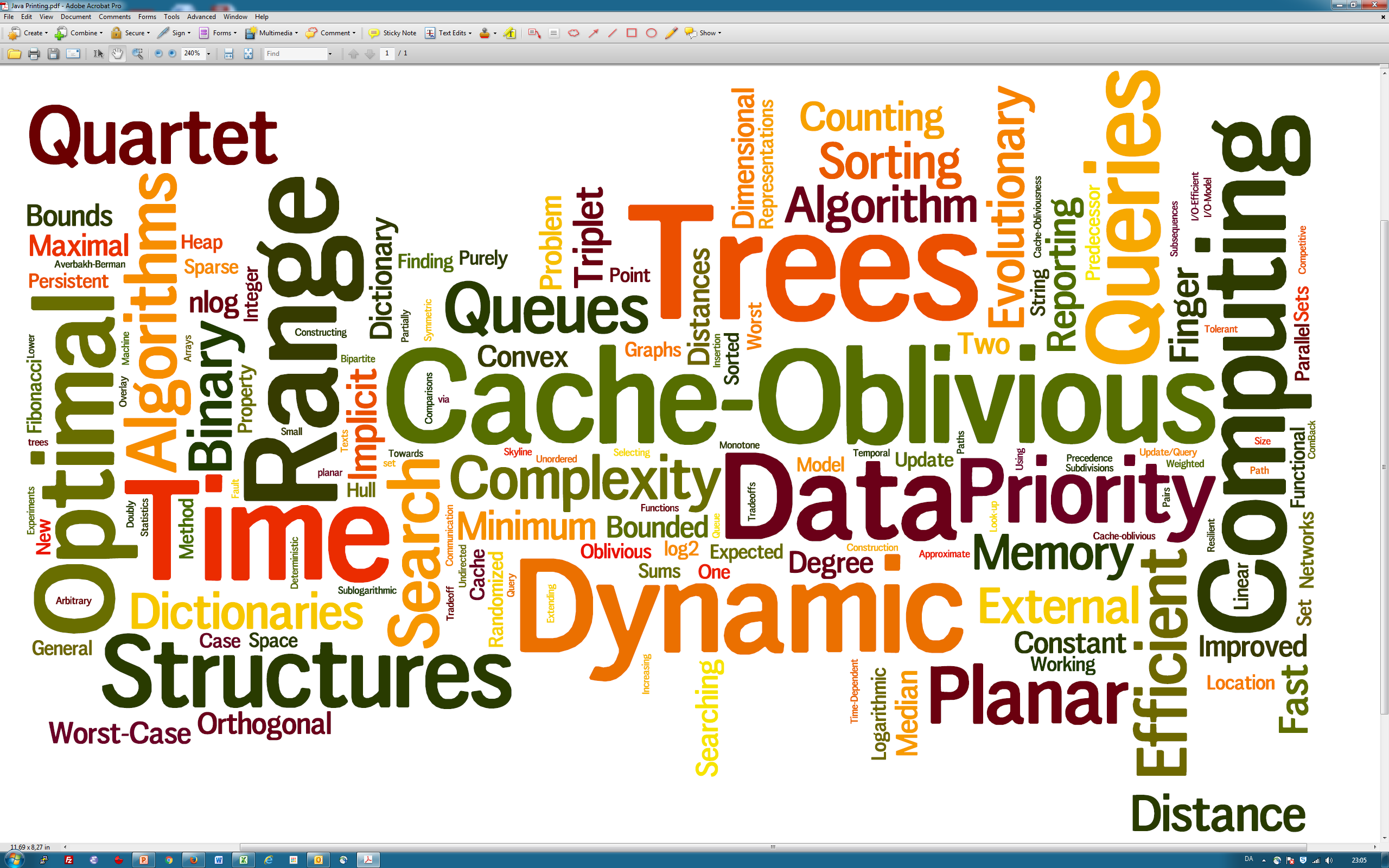 www.wordle.net
[Speaker Notes: Applied wordle.net to the titles of all my papers... Listed are the 150 top words.]
Data Structures
Phylogenetic Trees
Dictionaries
CPM96 STACS97 IPL00 SODA02 FOCS03 SODA06 ESA06 ESA07 WADS09 SODA10 ISAAC10 STACS12 SODA13
Finger search   SODA98 STOC02 Handbook05 ISAAC12
Quartets/Triplets comparison   ISAAC01 Algorithmica04 APBC07-07-13 Biology13 SODA13 ALENEX14 Bioinformatics14
Construction : experiments, Bunemann, neighbor-joining
ICALP01 WABI03 BMC-Bioinformatics06
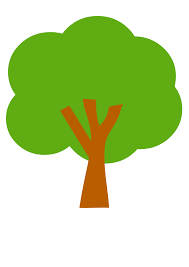 Graphs
Selection
WADS99 SWAT00 ATMOS03 SWAT04 MFCS07
MFCS07 ISAAC08 ORS08 ISAAC09 TCS11
Computational Geometry
Point location   SODA99 FOCS06 S0CG08
Range searching   FOCS00 STOC01 SOCG05 ISAAC09-09 SODA11 ICALP11 SWAT14 STACS16
Convex hull   SWAT00 FOCS02
Distribution sweeping   ICALP02
String Searching
System
CPM99 SODA00 CPM00 ICALP02 CPM06
SWAT02 Acta-Informatica05 ISAAC10 WAOA11
Range Minimum
Miscellaneous
Priority Queues
Matrix   ESA10 ESA12 ESA13  
Trees    WADS11
Persistence   NJC96 SODA12
Lists   ESA06 Algoritmica02
Counting   ISAAC09 TAMC11
WADS95 SODA96 SWAT96 STOC12 Survey13
JFP96 SWAT96 IPPS97 SWAT98 SWAT98 ISAAC02 WADS15
Progress-Report94 PhD97 SWAT04 Handbook05
BRICS-RS-96 BRICS-RS-96 ICATPN07 SPAA07 ESA13
Sorting
STOC03 WADS05 ALENEX04 ALENEX05 ICALP05 Encyclopedia08 SWAT14
IO     Cache oblivious     Implicit     Parallel      Functional      Fault tolerant
Research Context
Data Structures
Priority Queues
Tries        Search TreesFinger Search TreesPriority Search Trees
Computational Models
RAM     Pointer Machine      
IO     Cache oblivious     Implicit     Succinct     Parallel      Functional      Fault tolerant
Bit-probe      Succinct
Theory
Algorithm Engineering
Hardware
TLB  Cache-faults  Paging   Memory hierarchies
Branch mispredictions  Conditional operations
[Speaker Notes: Goal understand the limitations of the models
Simultaniously implicit and cache oblivious ?]
Example 1 : Binary Search
BSc (Algorithms and Data Structures 1)
Store data in sorted order
Binary search from the center
MSc (Algorithm Engineering)
Don’t store data in sorted order
Don’t do binary search from the center
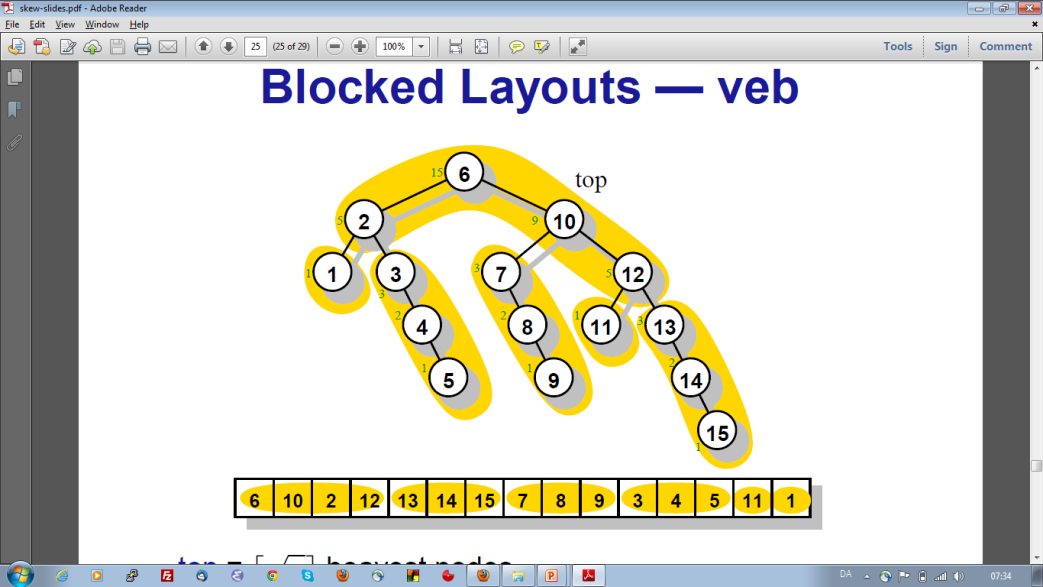 Why? 
cache lines  and branch prediction
WADS05
Sorting
   O(n·log n) comparisons → (n·log n) mispredictions
ESA06
[Speaker Notes: Recusive van Emde Boas layout
Inadequate model – traditional RAM model, but not sufficient.
Recent work (Pat Morin, Paul-Virak Khuong 2015) showed importance of prefetching and the difference between standard CPUs and energi saving CPUs]
Example 2 : Counting [ Bit-probe ]
Question
Does there exist a counter where one never needs to read all bits to increment the counter ?
Reads 4 bits
Writes 4 bits
Reads 4 bits
Writes 1 bit
b3b2b1b0
Example 2 : Counting [ Bit-probe ]
b0
b1
b2
0             1
0             1
0             1
0             1
0                1
0                1
b3
b3
b3
b1
0                          1
Always reads 3 bits
Always writes ≤ 2 bits
-0--
---1
--1-
---1
0---
--00
1---
-1-0
General case
	n-bit counter n-1 reads and 3 writes
	lower bound log2 n reads
Redundant counters
	use 1 extra bit → Θ(log n) reads sufficient
Ridiculous
TAMC11
[Speaker Notes: Pat Nicholson from Bells Labs – ”I wasted a lot of time on this problem”]
Example 3 : Integer Sorting [ RAM ]
n integers
Input
w bits
Output
[Speaker Notes: SWAT 2014 paper: Describes how to construct  the Patricia trie efficiently + use leaf information to permute in O(n) time]
Example 3 : 
Integer Sorting [ RAM ]
Time per element
2
?
SWAT14
1
3
O(1)
w
log n
log2 n·loglog n
log2+ε n
1
2
Open w ≤ log2 n
3
[Speaker Notes: Joint work with Djamal Belazzougui and Jesper Sindal Nielsen]
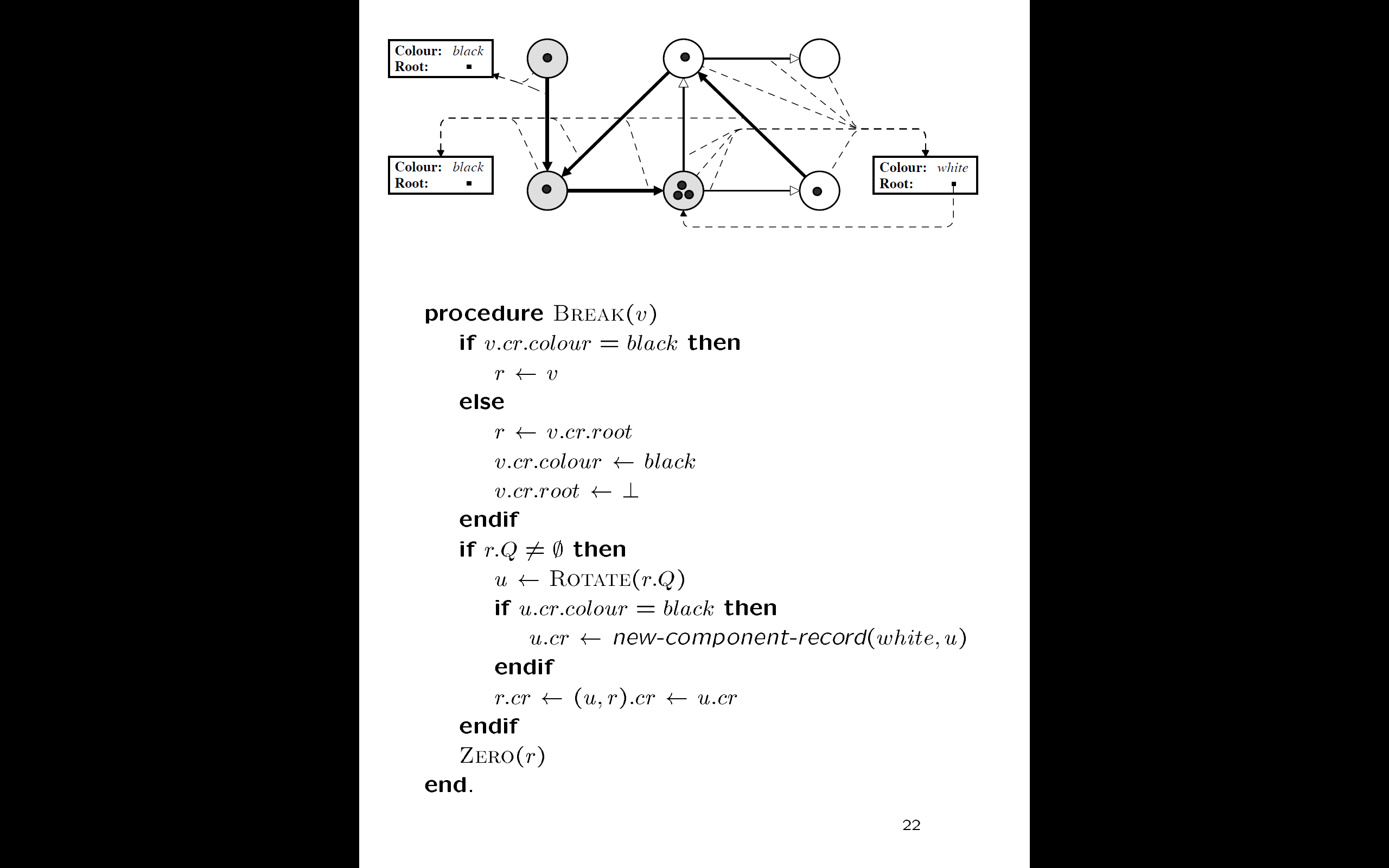 Example 4 : Persistence[ Pointer Machine ]
Driscoll et al. STOC86
General techniques to make data structures of constant degree partial and fully persistent with constant amortized overhead.
Theorem
Pointer based data structures of constant degree can be made partial persistent with worst-case constant overhead.
NJC96
Open if worst-case full persistence result exist ?
Progress-Report94
Fully persistent B-tree   SODA12
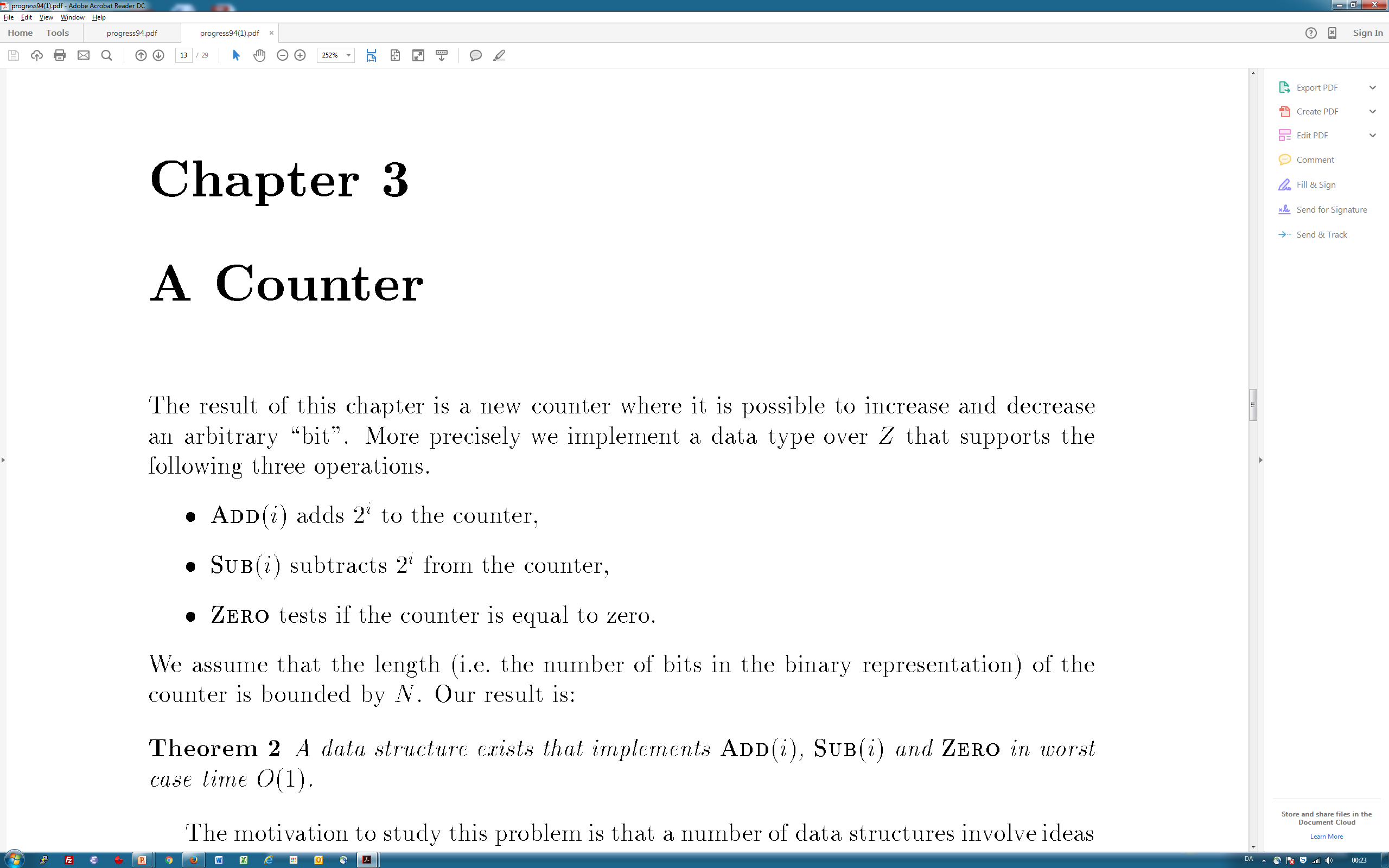 Progress-Report94
[Speaker Notes: Censor (Joan Boyar) – strange section, questionable if it will be usefull.]
Example 5 : Finger Search Trees [ Pointer Machine ]
Failed to solve cascaded splittings in full persistence technique 

Turned towards the simpler (but related) problem of cascaded splittings in (a,b)-trees with finger search
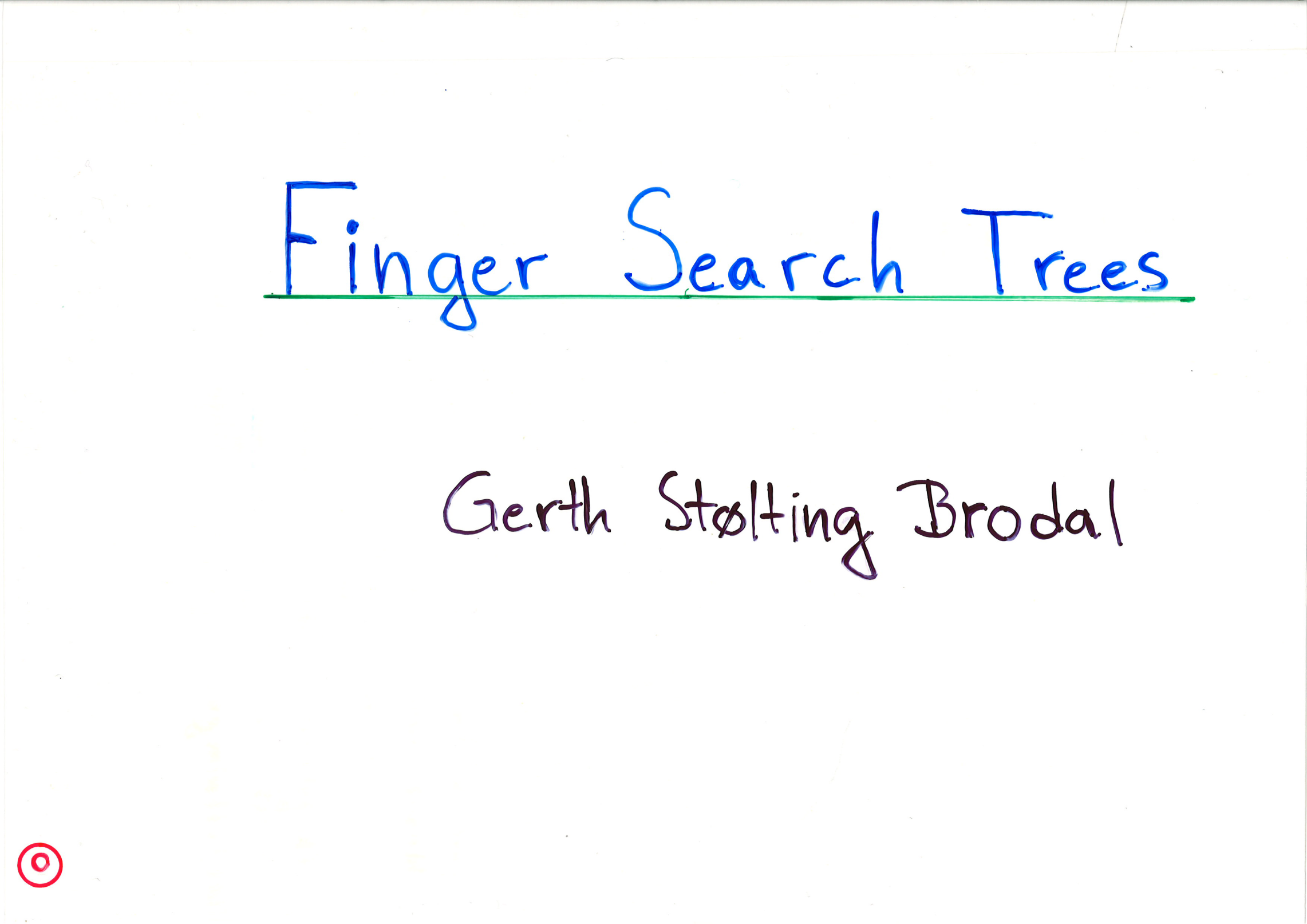 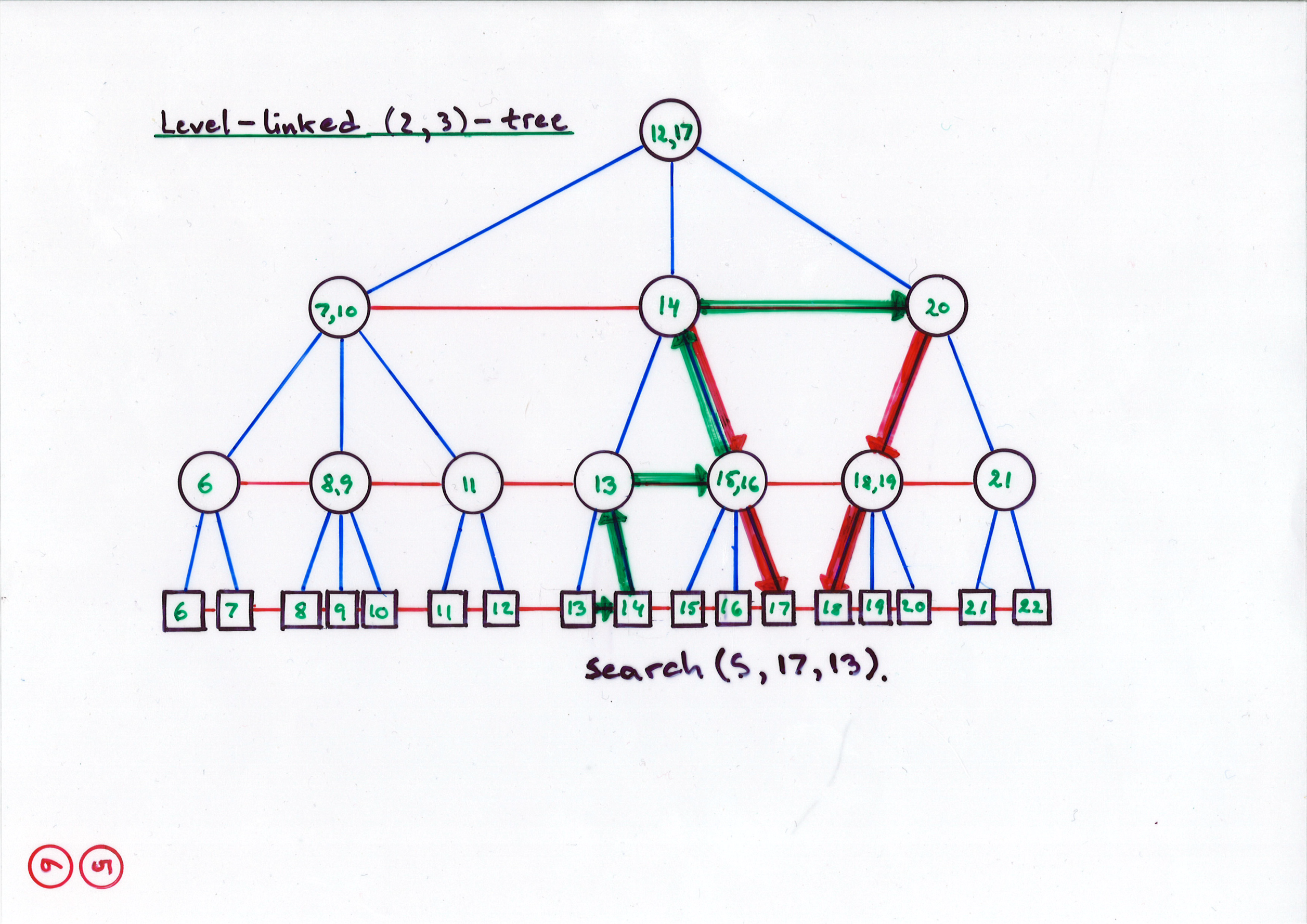 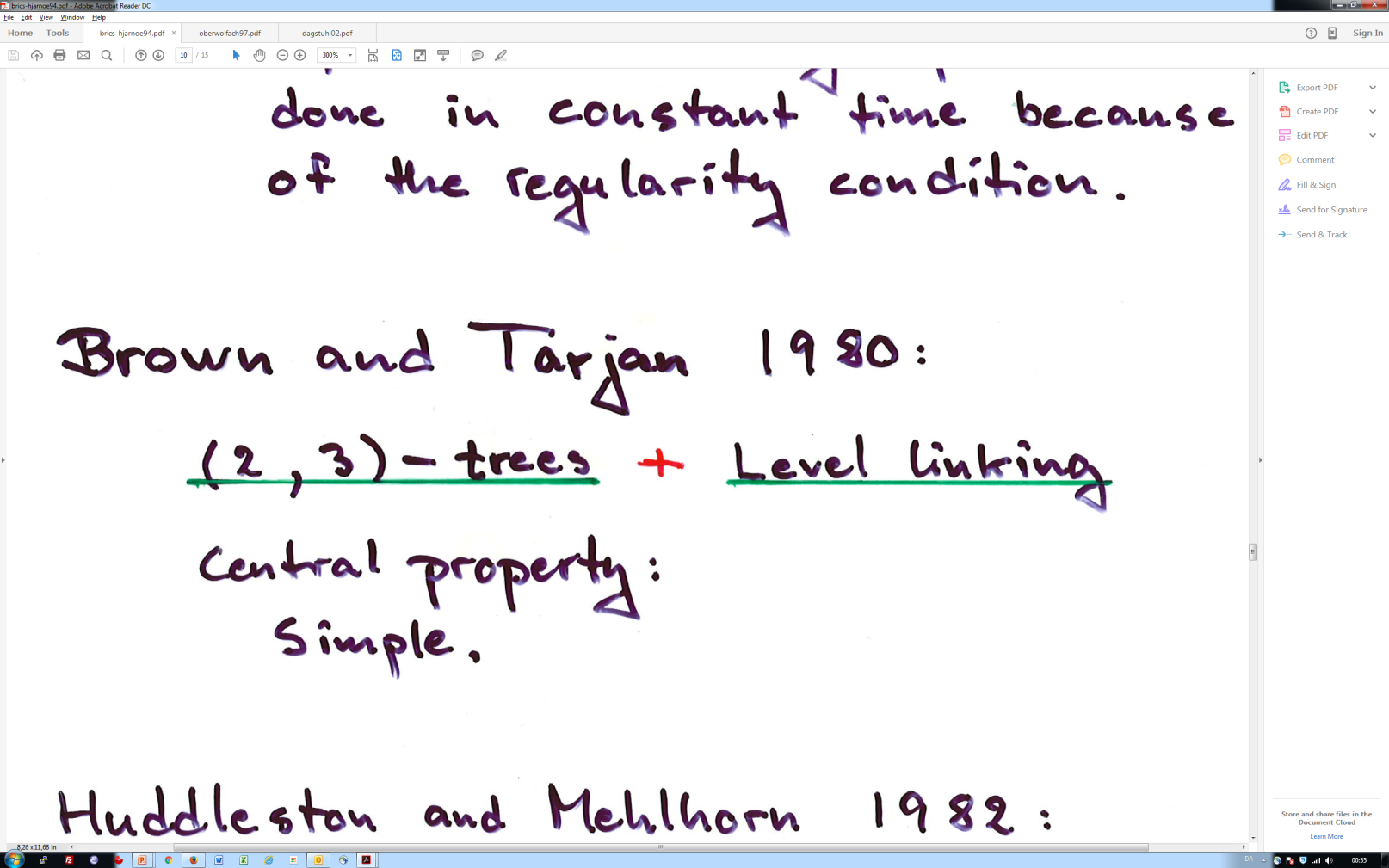 [Speaker Notes: Slides from 1994]
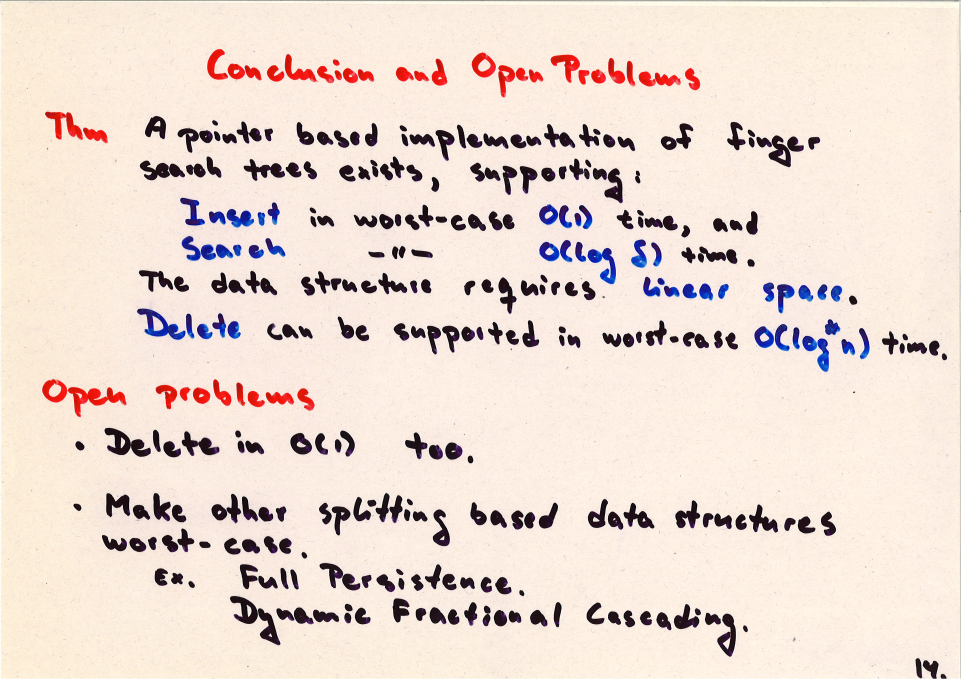 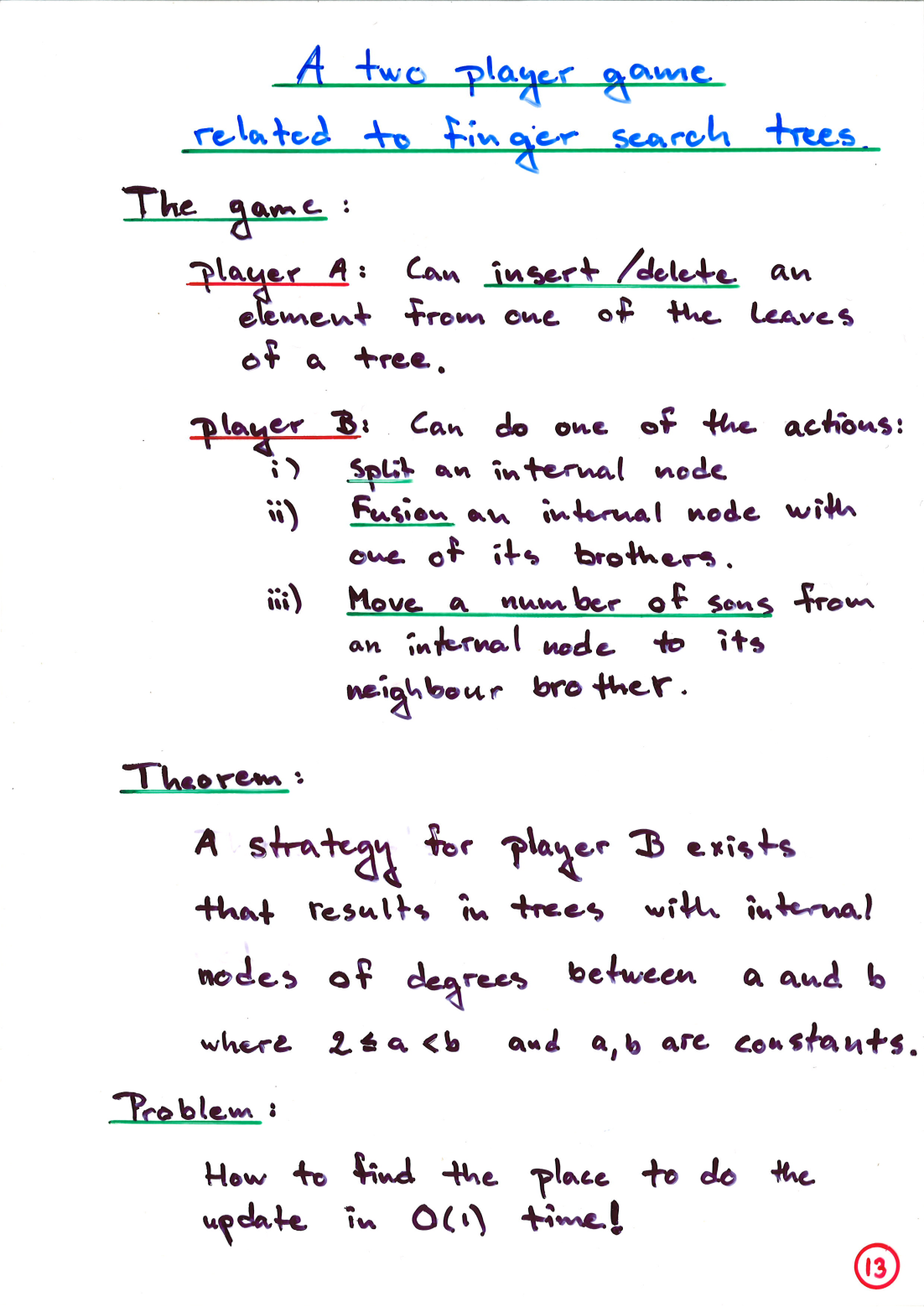 August 1997, Finger Search Trees with Constant Insertion Time. Oberwolfach Seminar on ``Effiziente Algoritmen''
May 1994, Finger Search Trees. BRICS Strategy Workshop.  Hjarnø, Denmark
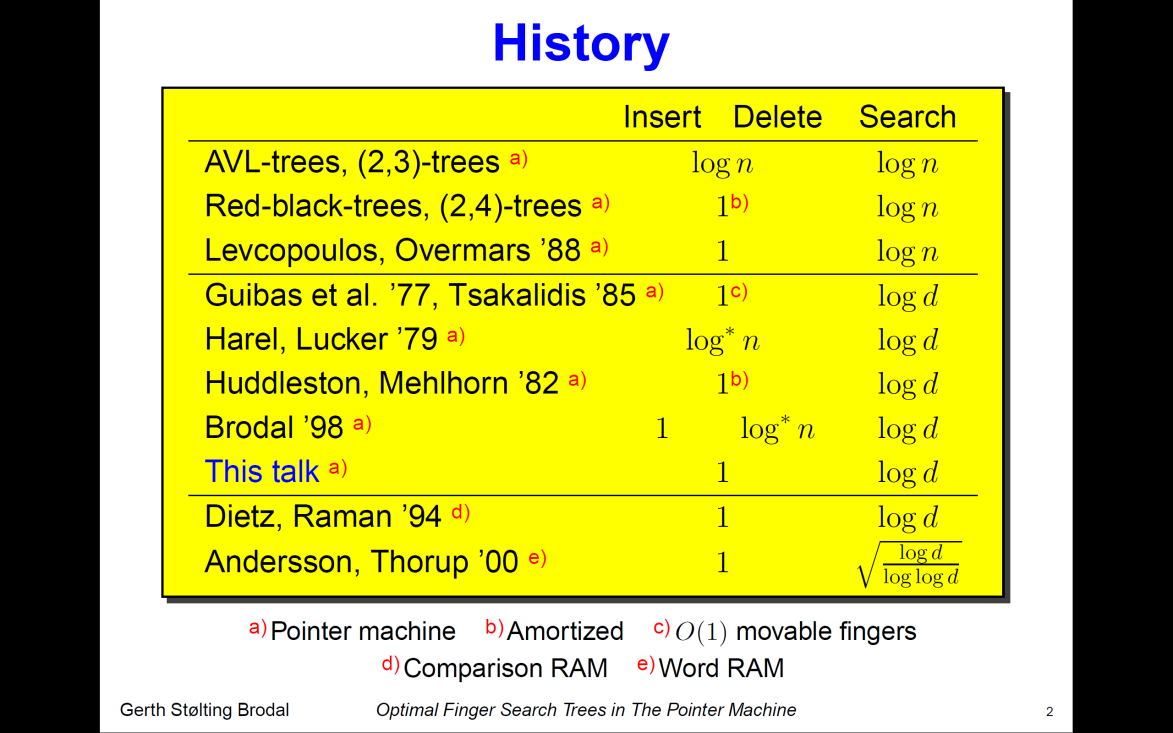 Solution presented at STOC02
February 2002, Optimal Finger Search Trees in the Pointer Machine. Dagstuhl Seminar on ``Data Structures''
[Speaker Notes: First academic talk (on PhD part A)]
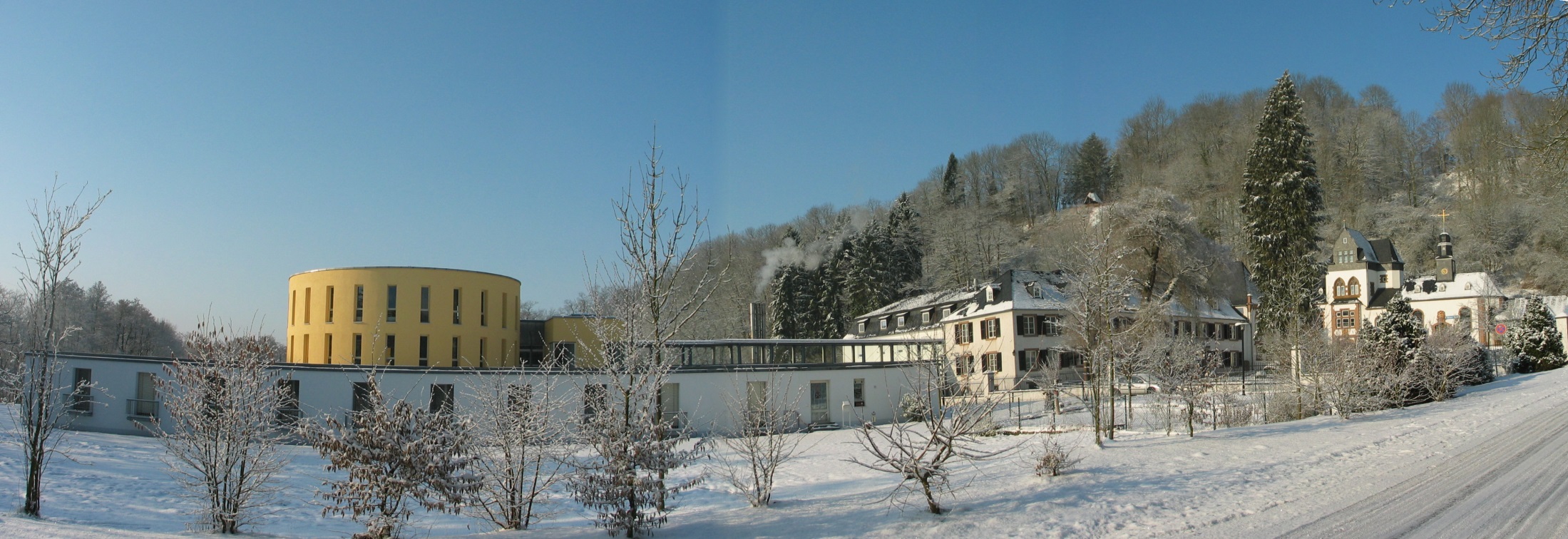 Dagstuhl
Example 6 : Meldable Priority Queues [ RAM & Pointer Machine & Functional ]
JFP96 [ Functional ]
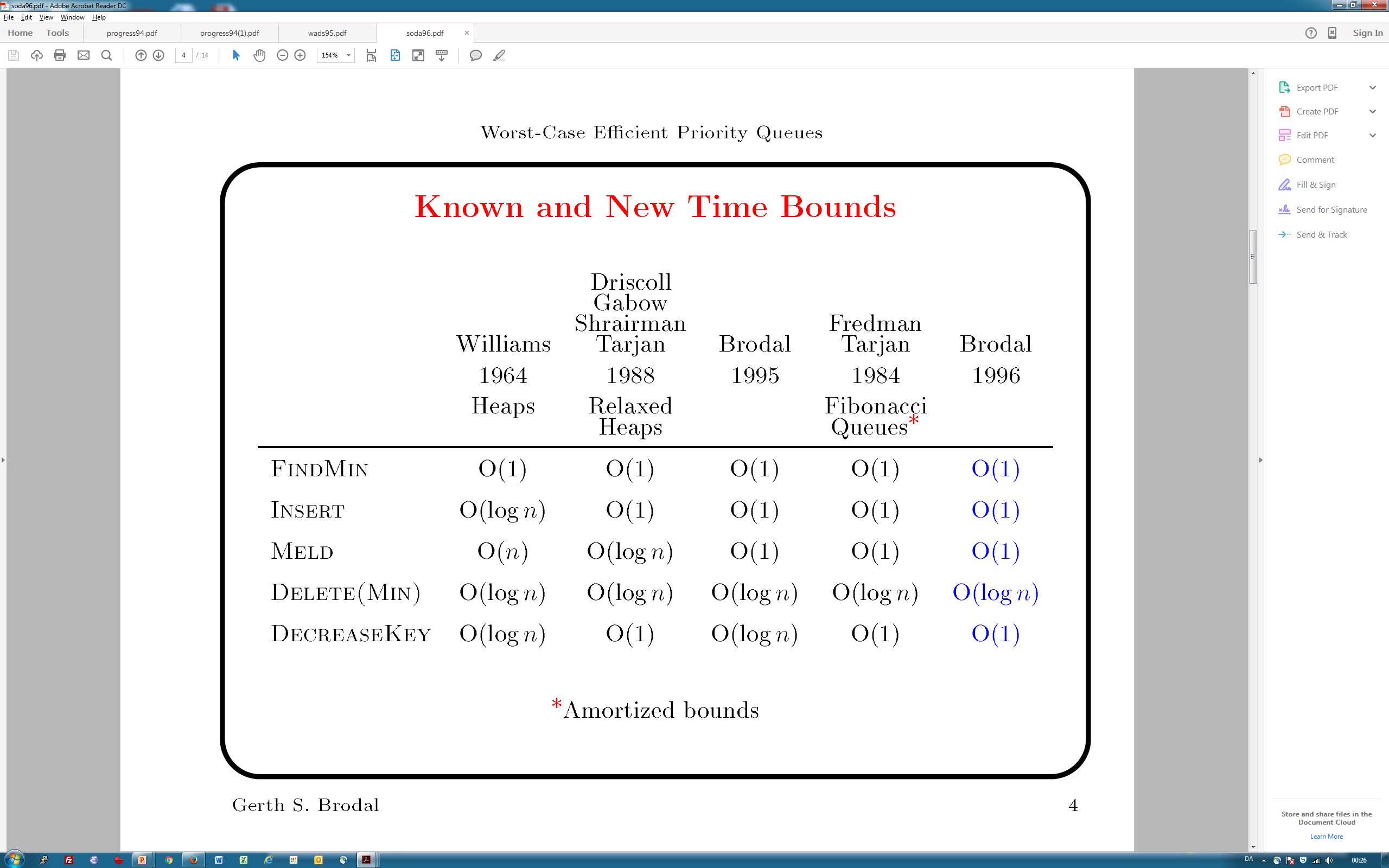 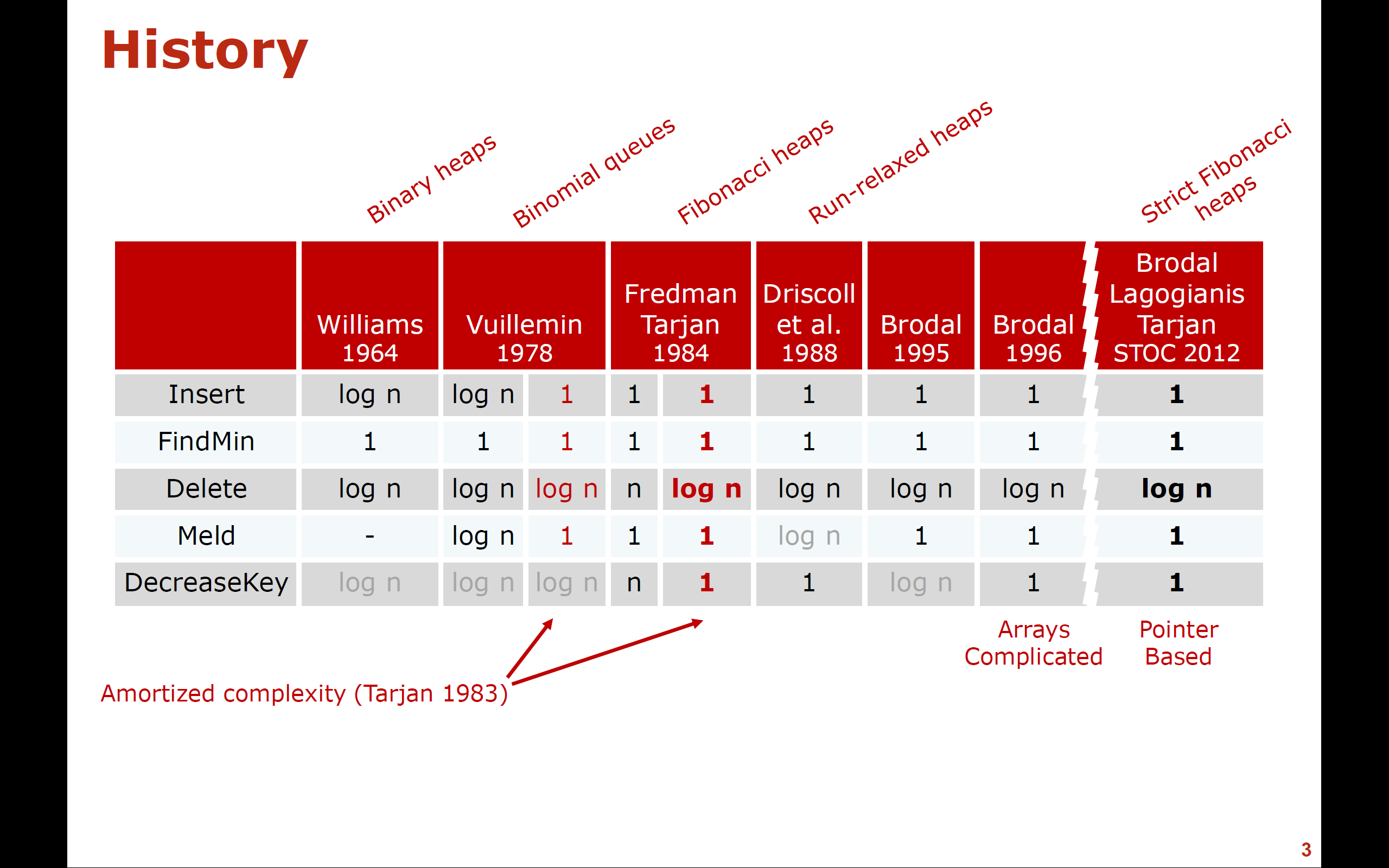 WADS95 [ Pointer ]
STOC12 [ Pointer ]
SODA96 [ RAM ]
Example 7 : Functional Catenable Sorted Lists[ Functional ]
Join( (1,3,9,11),(14,19,21) ) → (1,3,9,11,14,19,21)
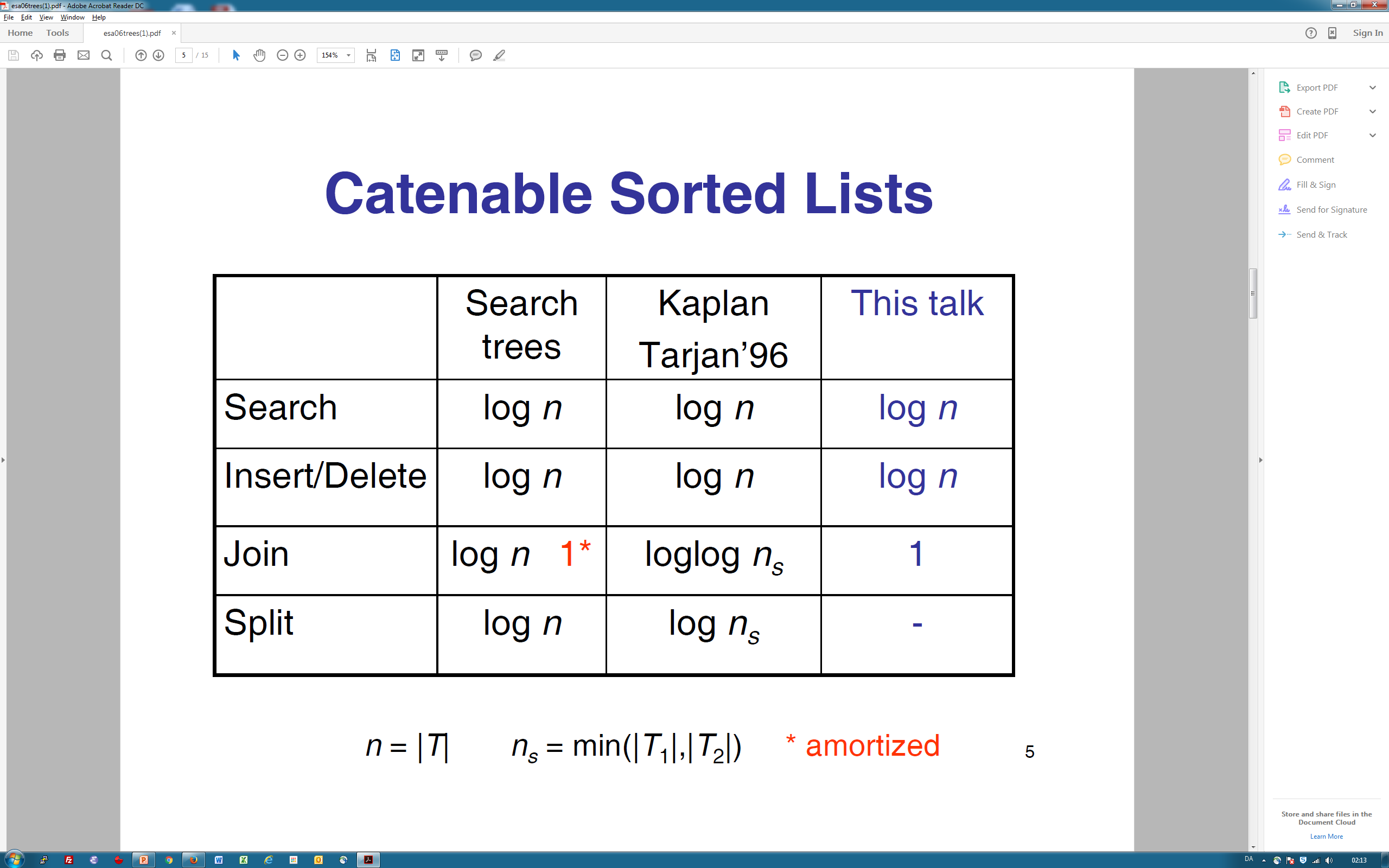 Extend to Finger Search ?
Open
ESA06
j1
j2
Example 8 :Range Minimum Queries [ Succinct ]
≥ m
i1
i2
RMQ(i1, i2, j1, j2) = (2,3) 
= position of min
Completely
Ridiculous
better upper or lower bound ?
[Speaker Notes: FH07 = Fischer & Heun, ESCAPE 2007
DLW09 = Demaine, Landau & Weiman ICALP 2009
AY10 = Atallah, Yuan SODA 2010
F10 = Fischer STACS 2010
ESA13 = Brodal, Brodnik, Davoodi
ESA12 = Brodal, Davoodi, Lewenstein, Raman, Ra
ESA10 = Brodal, Davoodi, Rao]
Summary
Classic data structures 	– still a lot of open problems
Lesson learned       – some problems take long time to solve
Future 	– new technologies 		  new models of computation ?
		  intrinsic trade-offs  ?
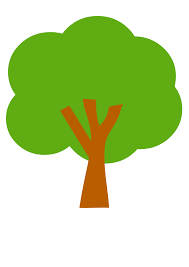 [Speaker Notes: Exsamples: Edvin, orientation in graphs; Kostas, cache performance for hierarchical decomposition of phylogenetic trees]